Mesh Alignment Algorithms
General and the Craniofacial Standard
1
Outline
The Problem
 Iterative Closest Point Algorithm
 Deformable Mesh Alignment
 The Procrustes Methodology
 Examples
2
The Problem
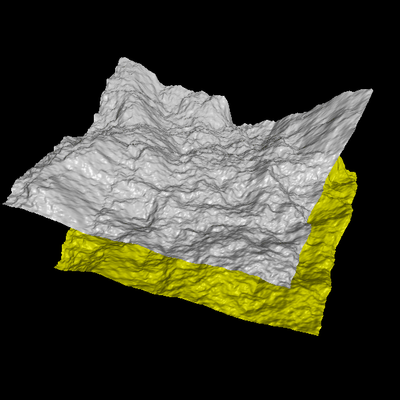 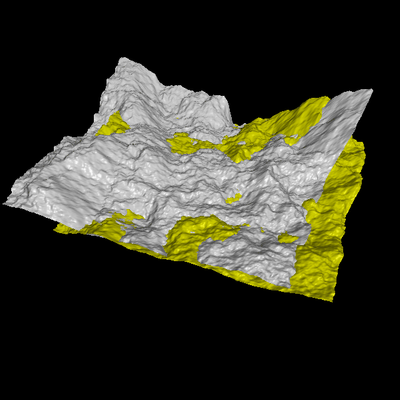 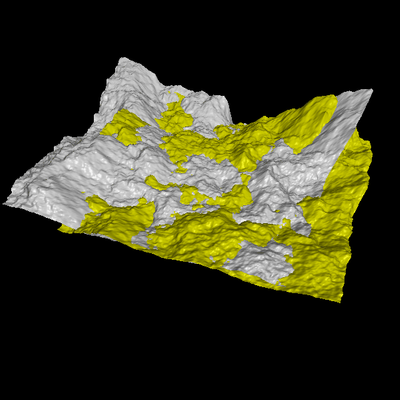 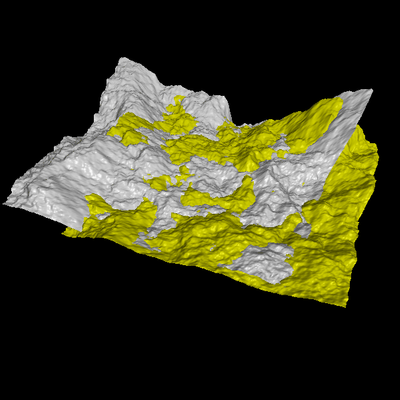 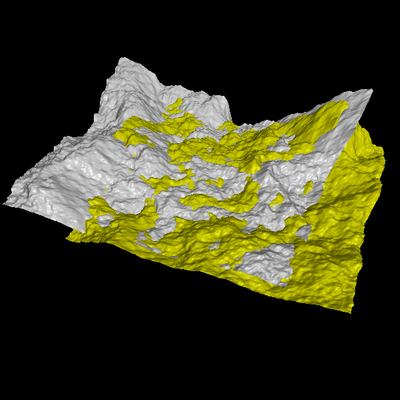 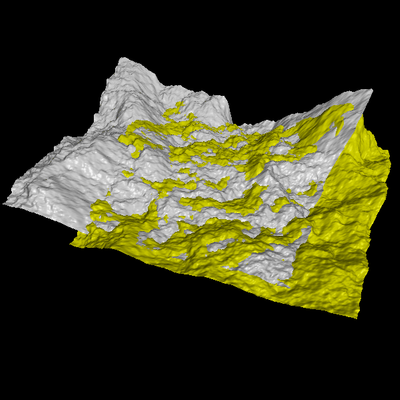 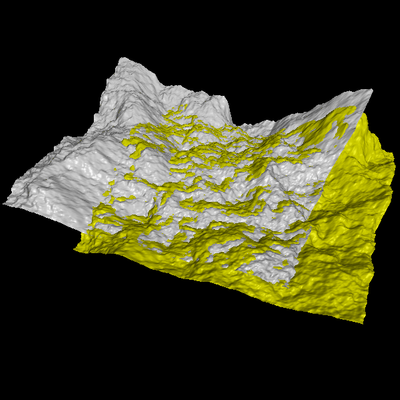 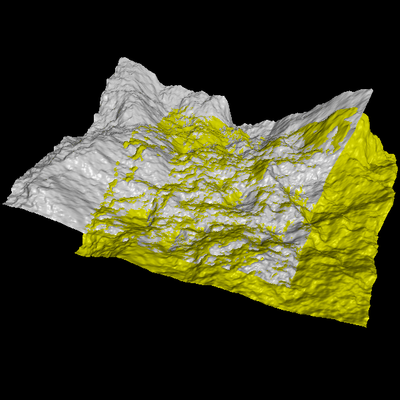 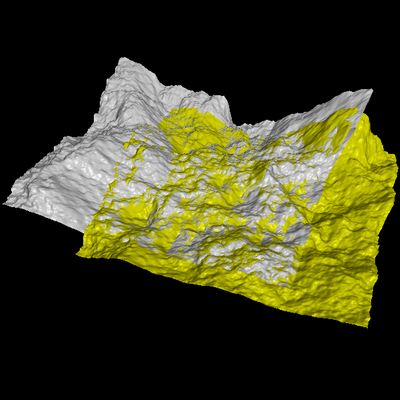 Align two partially-overlapping meshesgiven initial guessfor relative transform
3
Motivation
Shape inspection
Motion estimation
Appearance analysis  (what we are doing)
Texture mapping
Tracking
4
Aligning 3D Data:Iterative Closest Point Algorithm
5
Corresponding Point Set Alignment
Let M be a model point set. 
Let S be a scene point set.


We assume :
NM = NS.
Each point Si correspond to Mi .
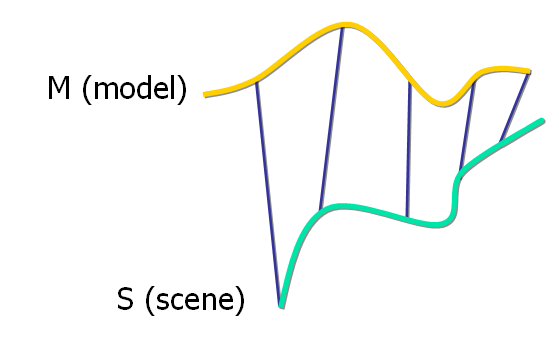 6
Aligning 3D Data
If correct correspondences are known, can find correct relative rotation/translation
7
Aligning 3D Data
How to find correspondences:  User input? Feature detection?  Signatures?
Alternative: assume closest points correspond
8
Aligning 3D Data
How to find correspondences:  User input? Feature detection?  Signatures?
Alternative: assume closest points correspond
9
Aligning 3D Data
Converges if starting position “close enough“
10
Closest Point
Given 2 points r1 and r2 , the Euclidean distance is:


 Given a point r1 and set of points A , the Euclidean distance is:
11
Finding Matches
The scene shape S is aligned to be in the best alignment with the model shape M.
The distance of each point s of the scene from the model is :
12
Finding Matches
C – the closest point operator
Y – the set of closest points to S
13
Finding Matches
Finding each match is performed in O(NM) worst case.
Given Y we can calculate alignment


S is updated to be :
14
The Algorithm
Init the error to ∞
Y = CP(M,S),e
Calculate correspondence
(rot,trans,d)
Calculate alignment
S`= rot(S)+trans
Apply alignment
d` = d
Update error
If error > threshold
15
The Algorithm
function ICP(Scene,Model)
begin
E`  + ∞;
(Rot,Trans)  In Initialize-Alignment(Scene,Model);
repeat 
   	E  E`;
   	Aligned-Scene  Apply-Alignment(Scene,Rot,Trans);
   	Pairs  Return-Closest-Pairs(Aligned-Scene,Model);
   	(Rot,Trans,E`)  Update-Alignment(Scene,Model,Pairs,Rot,Trans);
Until |E`- E|  < Threshold
return (Rot,Trans);
end
16
Convergence Theorem
The ICP algorithm always converges monotonically to a local minimum with respect to the MSE distance objective function.
17
Convergence Theorem
Correspondence error :



Alignment error:
18
Time analysis
Each iteration includes 3 main steps 
     A.  Finding the closest points :  
	     O(NM) per each point
		   O(NM*NS) total.
	B. Calculating the alignment: O(NS)
	C. Updating the scene: O(NS)
19
Optimizing the Algorithm
The best match/nearest neighbor problem :  
	Given N records each described by K real values (attributes)  , and a dissimilarity measure D , find the m records closest  to a query record.
20
Optimizing the Algorithm
K-D Tree :
   Construction time: O(knlogn)
    Space: O(n)
    Region Query : O(n1-1/k+k )
21
ICP Variants
Variants on the following stages of ICPhave been proposed:
Selecting sample points (from one or both meshes)
Matching to points in the other mesh
Weighting the correspondences
Rejecting certain (outlier) point pairs
Assigning an error metric to the current transform
Minimizing the error metric w.r.t. transformation
22
Robust Simultaneous Alignment of Multiple Range Images
23
Motivation
24
Motivation
25
Why not just use ICP?
It looks for a 3D rigid body transformation
involving only rotation and translation.

Not good enough for heads and human bodies.
26
Three-Dimensional Correspondence
Christian R. Shelton
M.S. Thesis
M.I.T.
1998

(mentioned in Chia-Chi Teng’s Work)
27
Problem Statement
An object X is a mesh of triangles (XK, XV) where XV is
  an ordered set of vertices and XK is the mesh connectivity.

 A correspondence algorithm will take two meshes A and B 
  and produce a displacement set D of vectors that warp 
  object A by adding each member of D to the corresponding
  vertex of A.  The warped object is called D(A).

                      A                                                 B
28
Energy Minimization
The problem is to find the best D to warp A into
    correspondence with B.

  The method is to minimize an energy function E(D).

  E(D) will have two terms

 The similarity term will measure the similarity
   of D(A) to B.

 The structure term will measure the changes in 
   in structure to A.
29
Similarity Term
distance from point p 
to manifold X
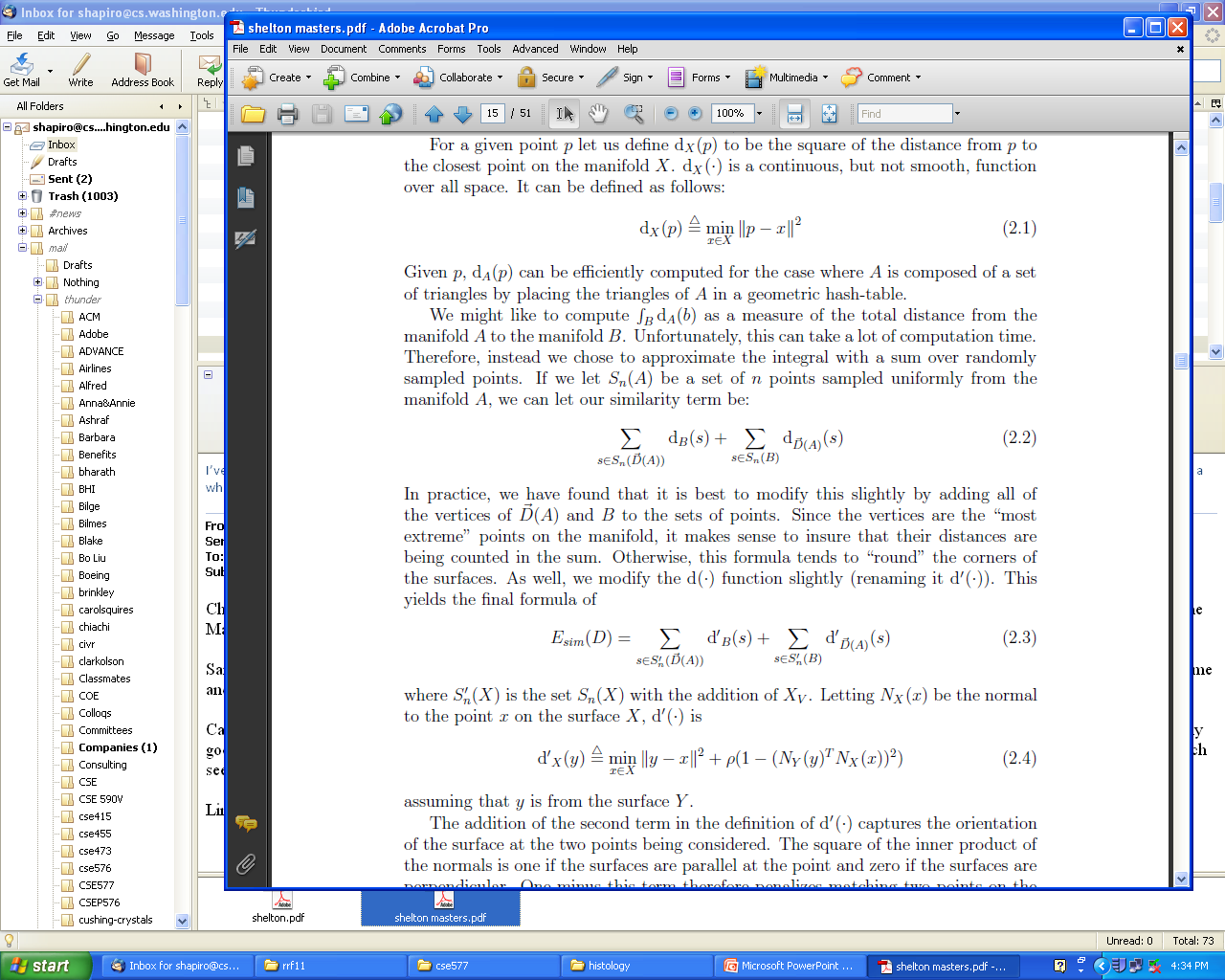 sum over sampled points 
of D(A) of distance2 to
closest point of B
other way
(B to D(A))
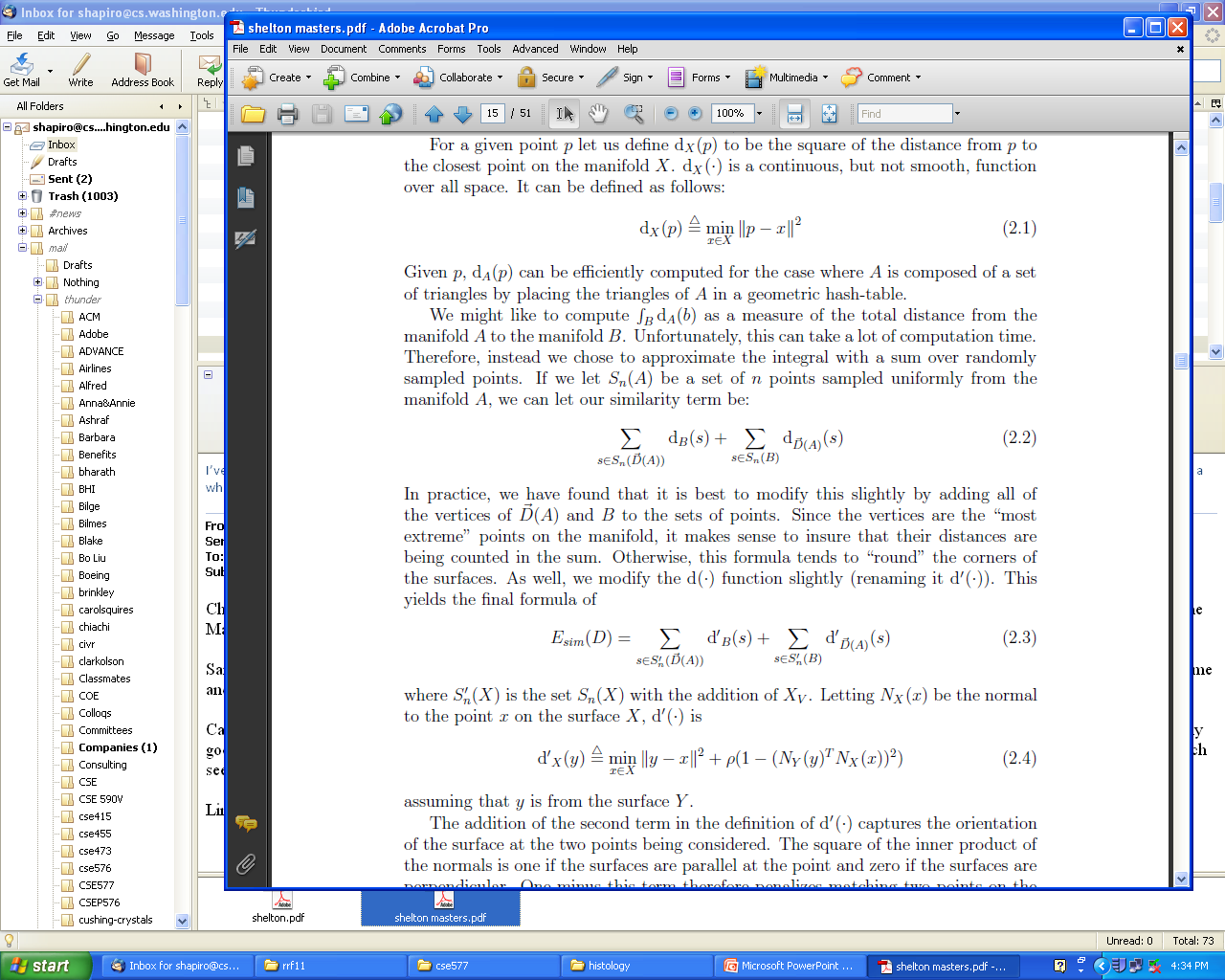 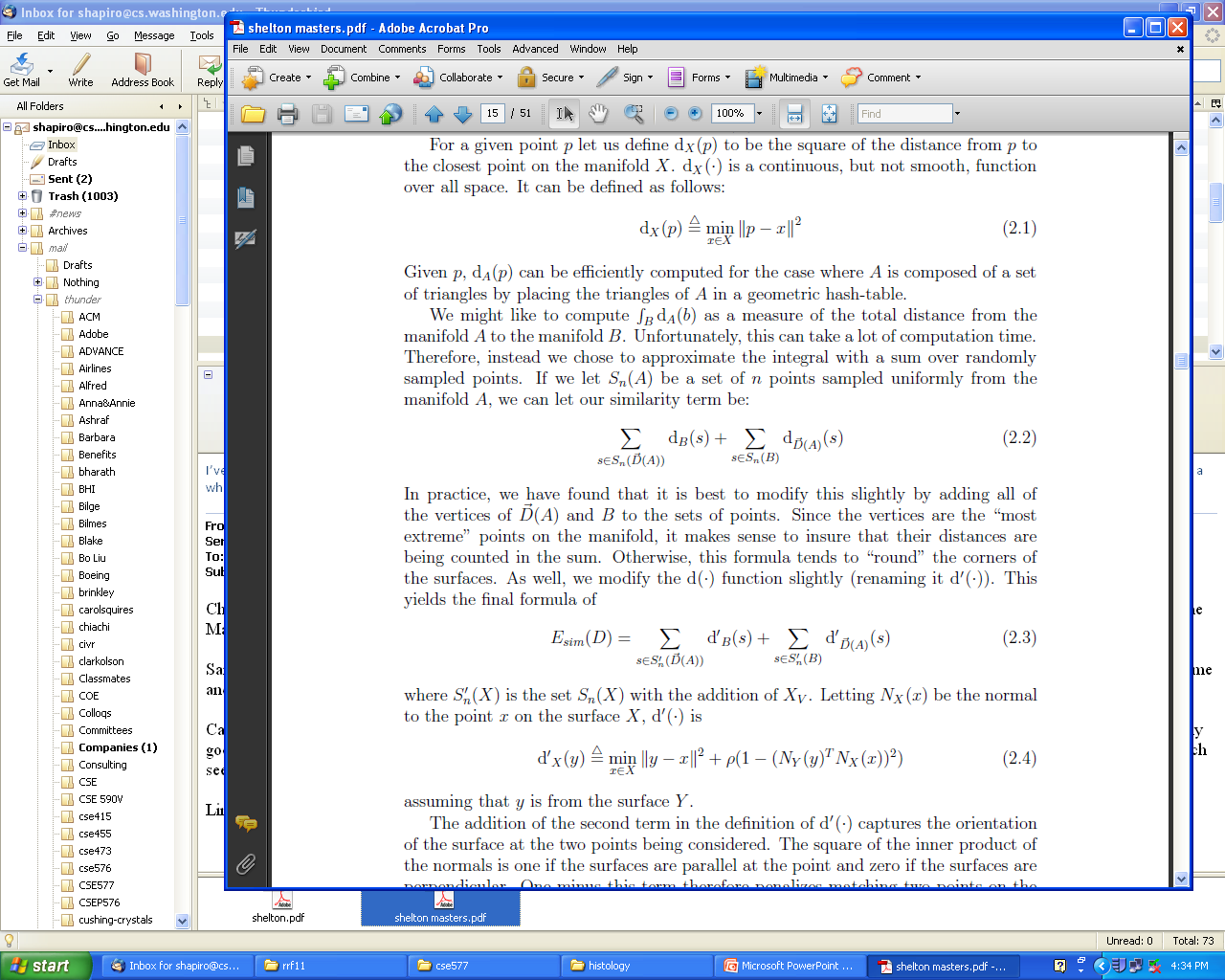 add in the vertices
to the sampled points
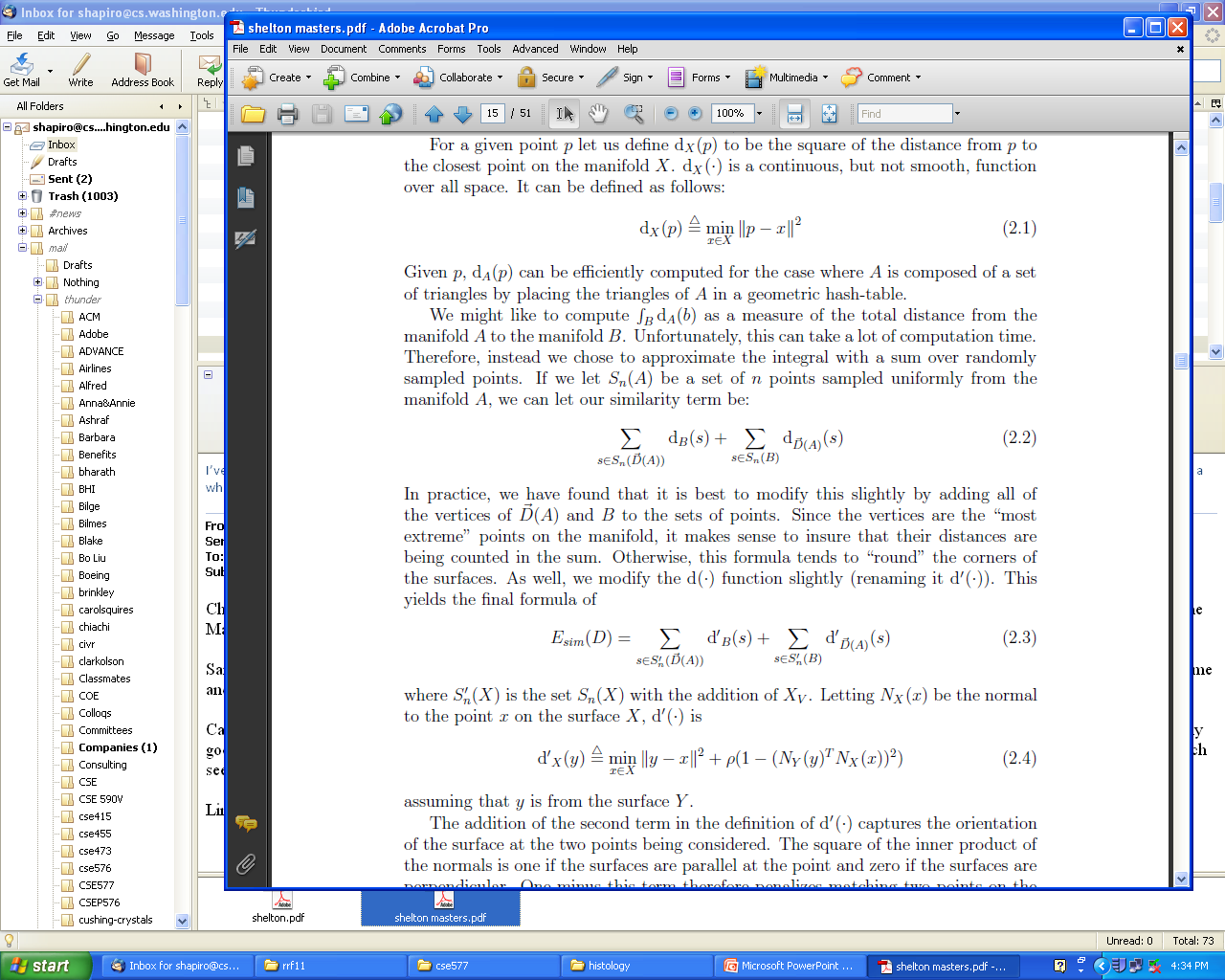 this new part of the distance 
penalizes matching 2 points whose
orientations do not match well
e.g. what if they differ
by 90 degrees?
30
Structure Term
Uses the model of directional springs.
 Place a directional spring from each vertex in A
   to all adjacent vertices in A and every other
   vertex closer than the most distant adjacent one.
 Let CA be the set of all pairs of vertices of A
   connected by directional springs
 Let CAa be that intersected just with vertex a
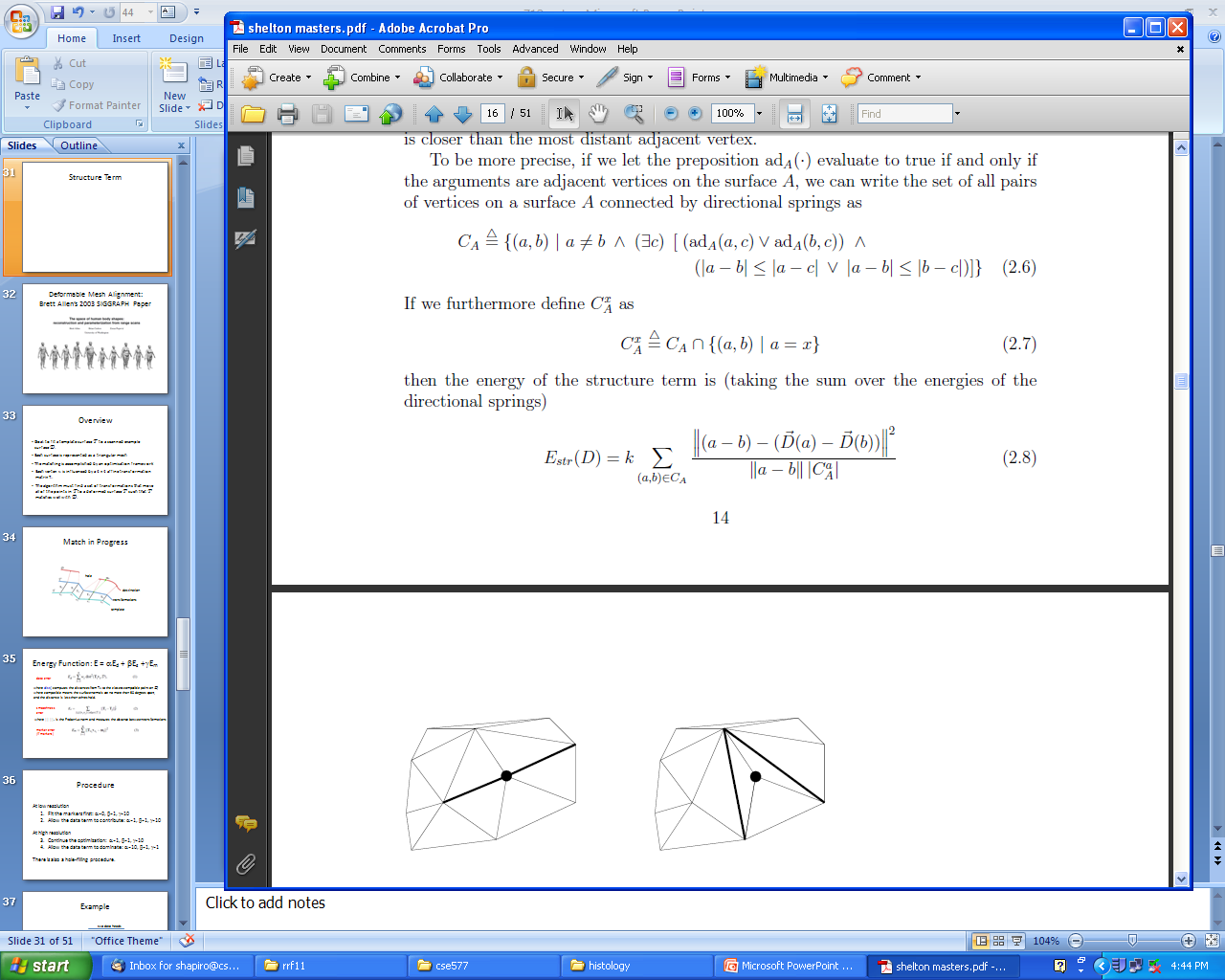 How much did the spring from a to b stretch?
31
Energy Function
E(D) = Esim(D) + Estr(D)

 Method uses gradient descent to minimize E(D.)

 Algorithm uses a pyramid to speed it up.
32
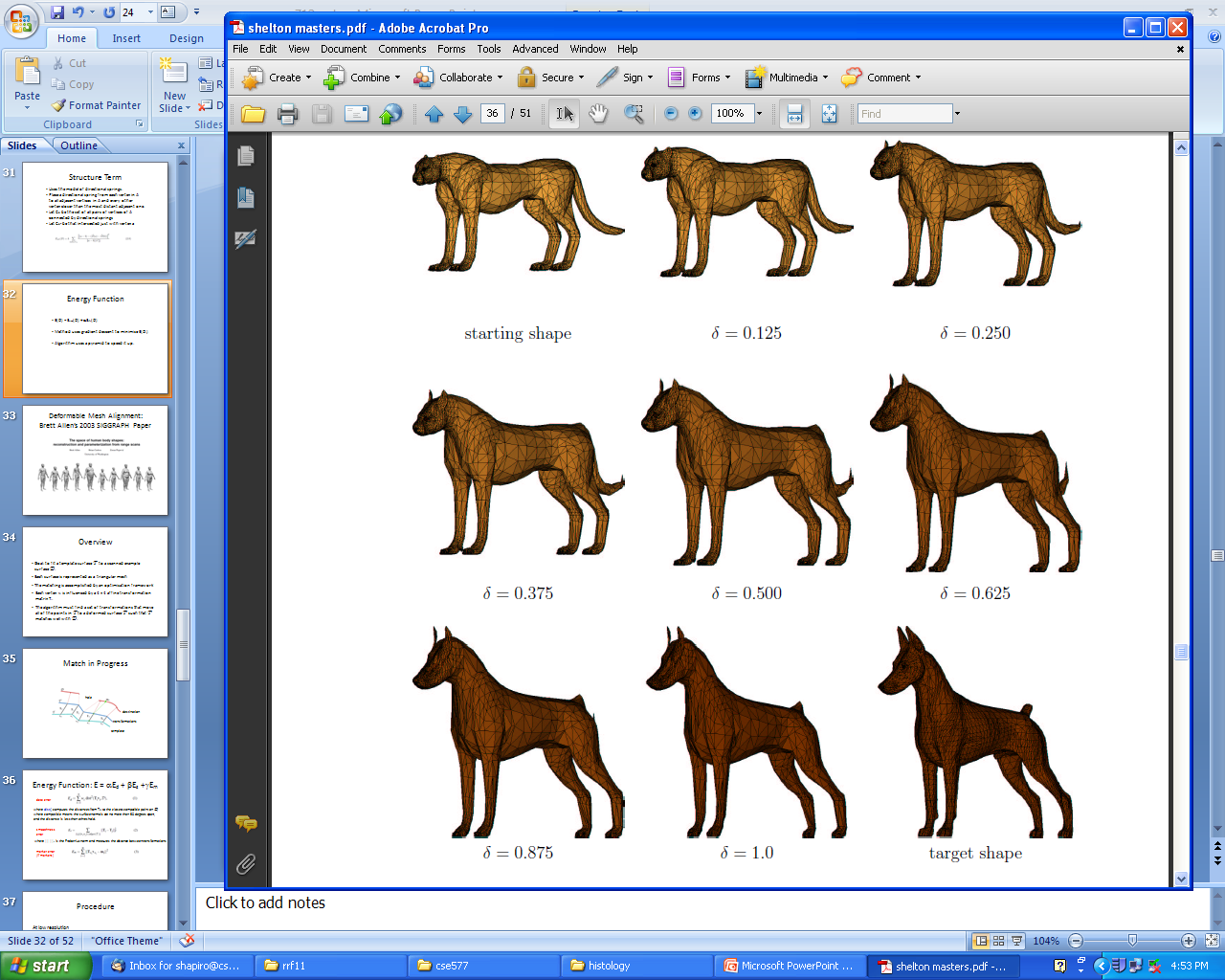 A
B
33
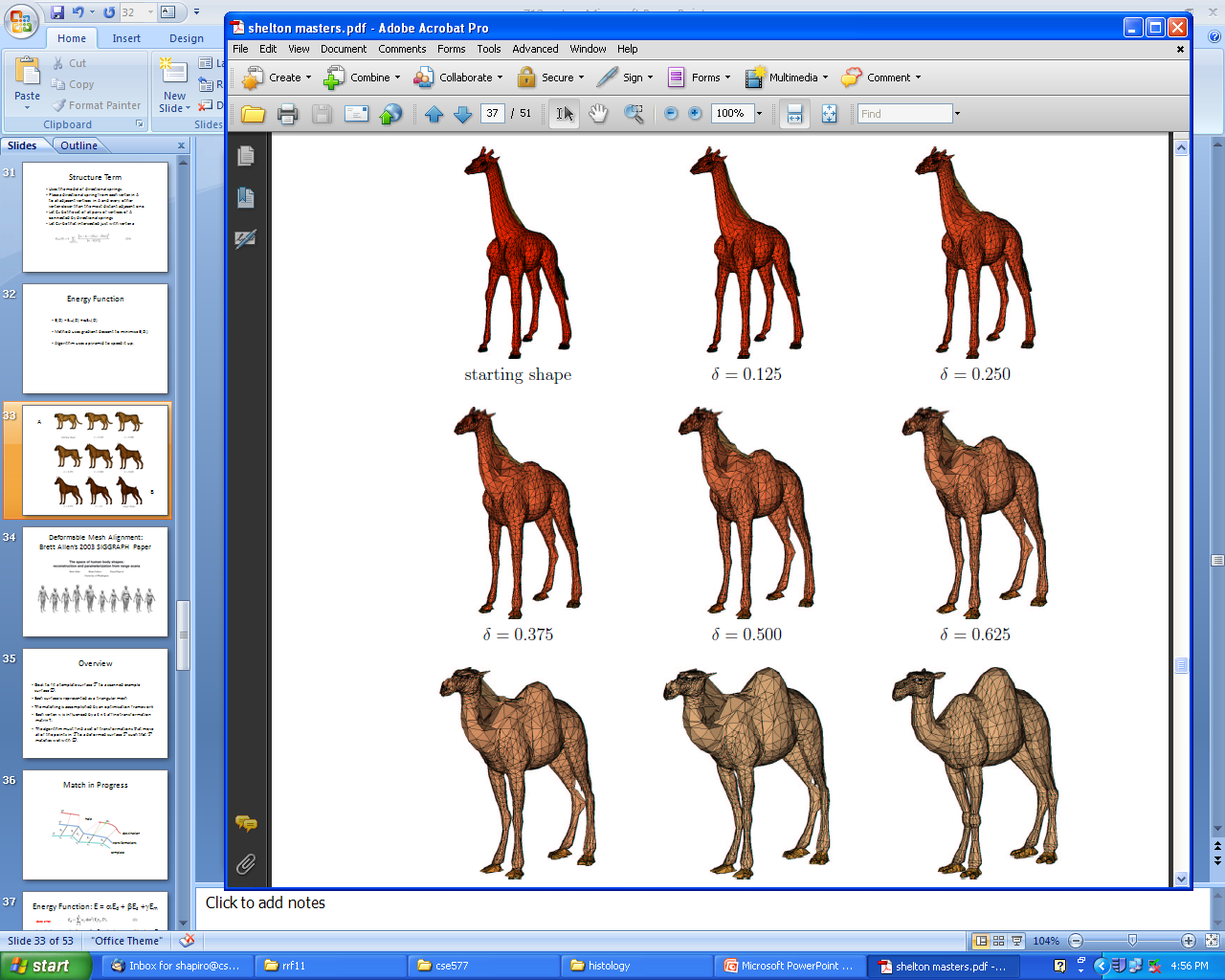 34
Deformable Mesh Alignment:Brett Allen’s 2003 SIGGRAPH Paper
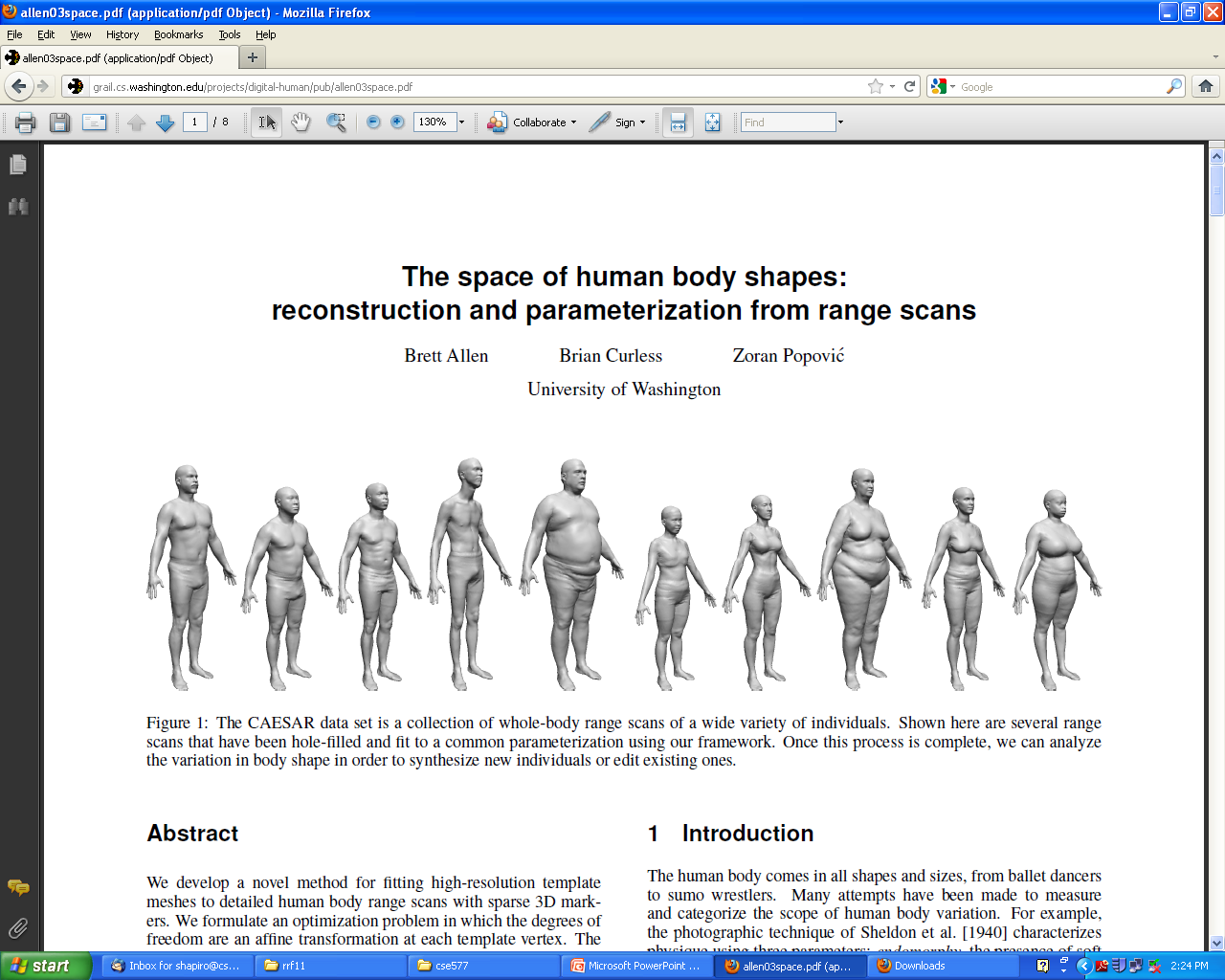 35
Overview
Goal: to fit a template surface T to a scanned example
   surface D.
 Each surface is represented as a triangular mesh
 The matching is accomplished by an optimization framework
  Each vertex vi is influenced by a 4 x 4 affine transformation
    matrix Ti.
  The algorithm must find a set of transformations that move
    all of the points in T to a deformed surface T’ such that T’
    matches well with D.
36
Match in Progress
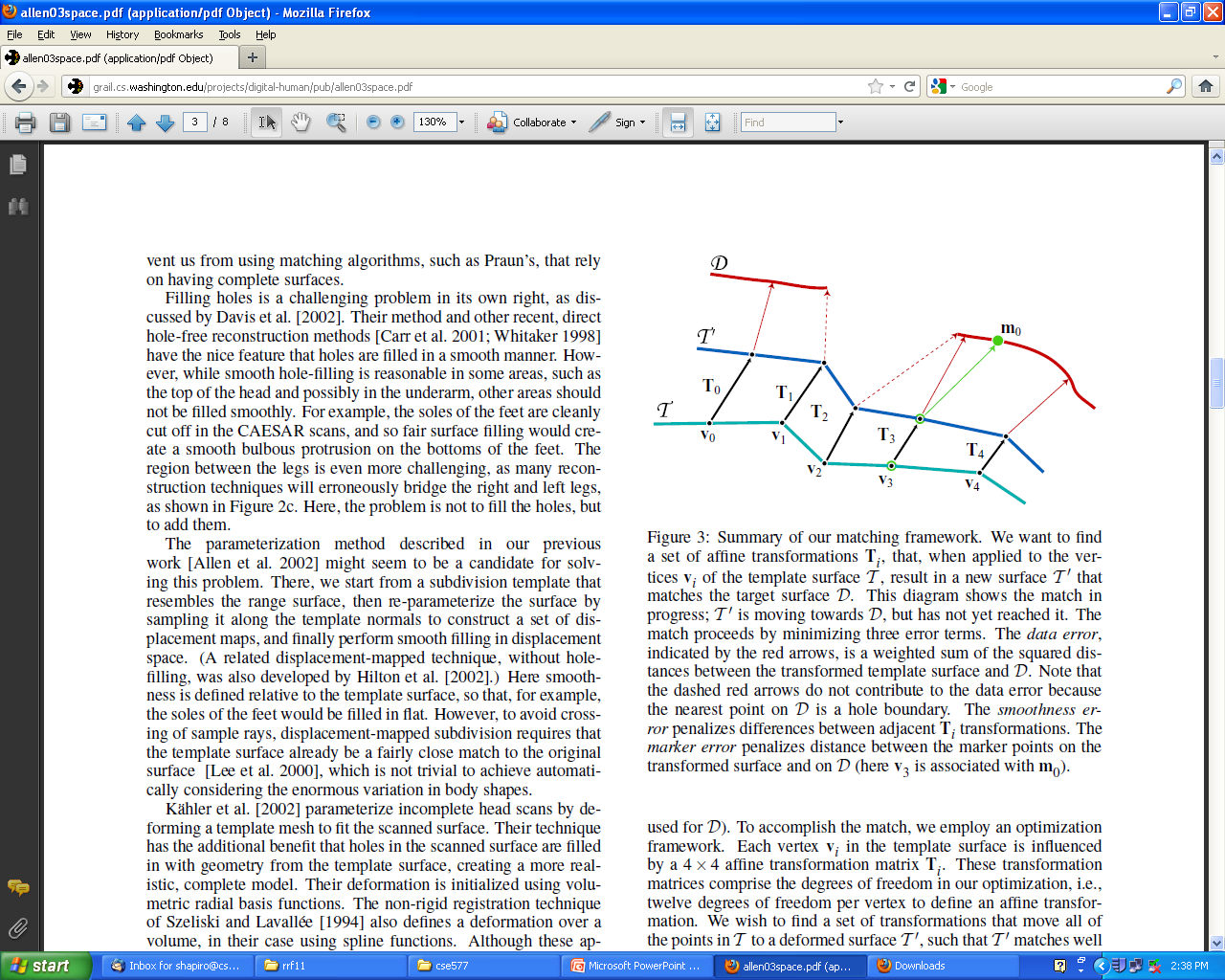 hole
destination
transformations
template
37
Energy Function: E = Ed + Es +Em
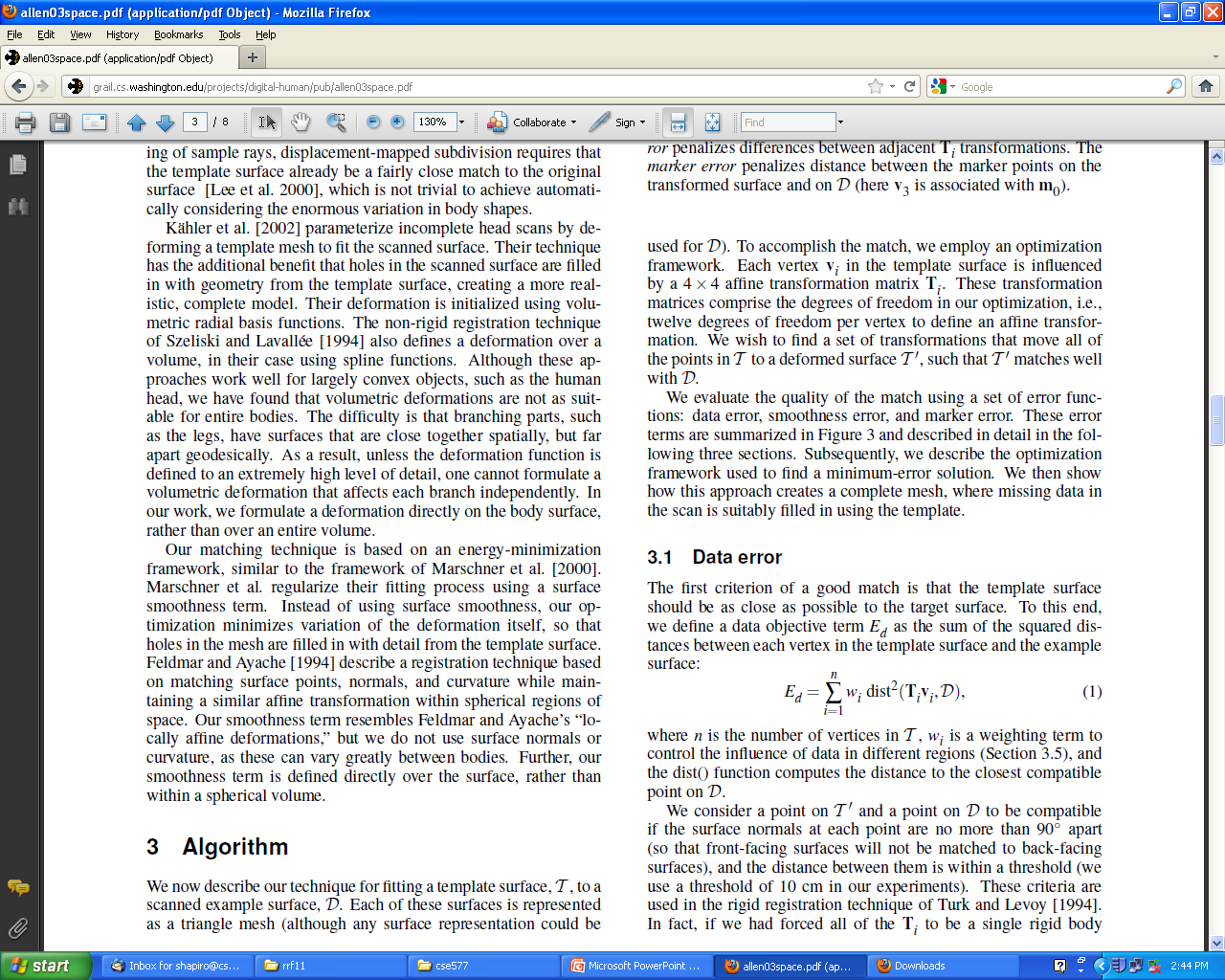 data error






smoothness
error



marker error
(if markers)
where dist() computes the distances from Tivi to the closest compatible point on D,
where compatible means the surface normals are no more than 90 degrees apart,
and the distance is less than a threshold.
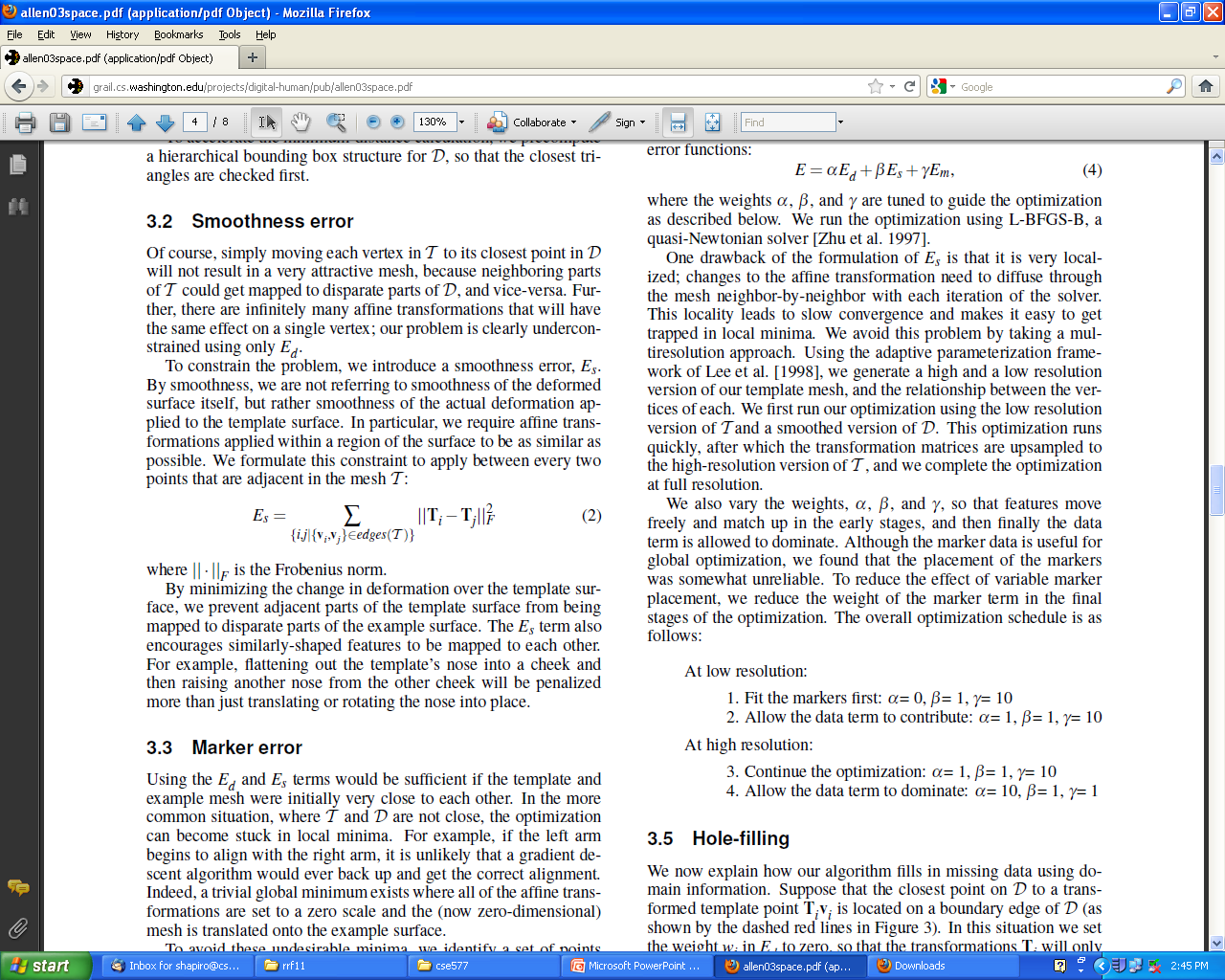 where || ||F is the Frobenius norm and measures the distance between transformations.
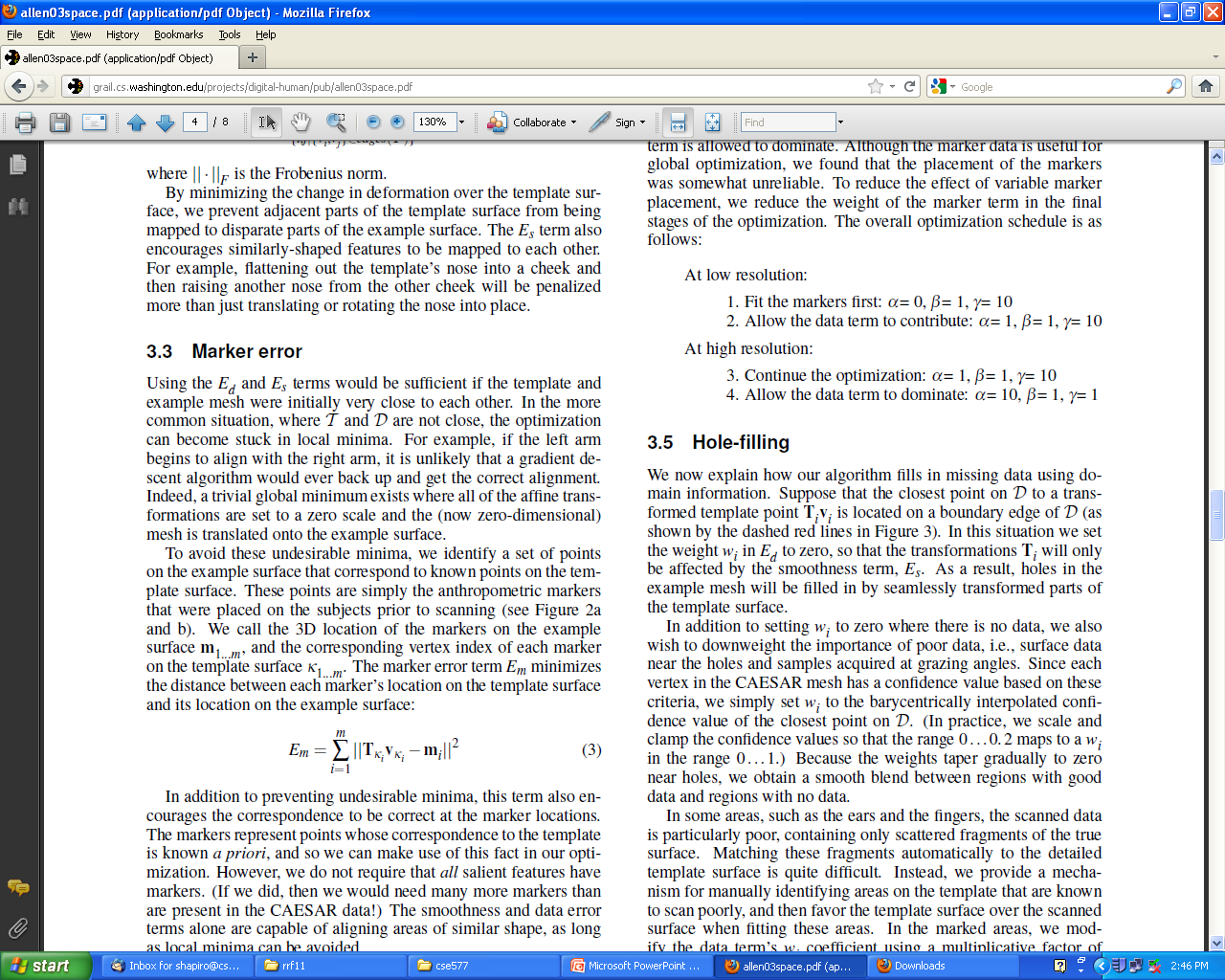 38
Procedure
At low resolution
Fit the markers first: =0, =1, =10
Allow the data term to contribute: =1, =1, =10

At high resolution
Continue the optimization: =1, =1, =10
Allow the data term to dominate: =10, =1, =1

There is also a hole-filling procedure.
39
Example
two data heads
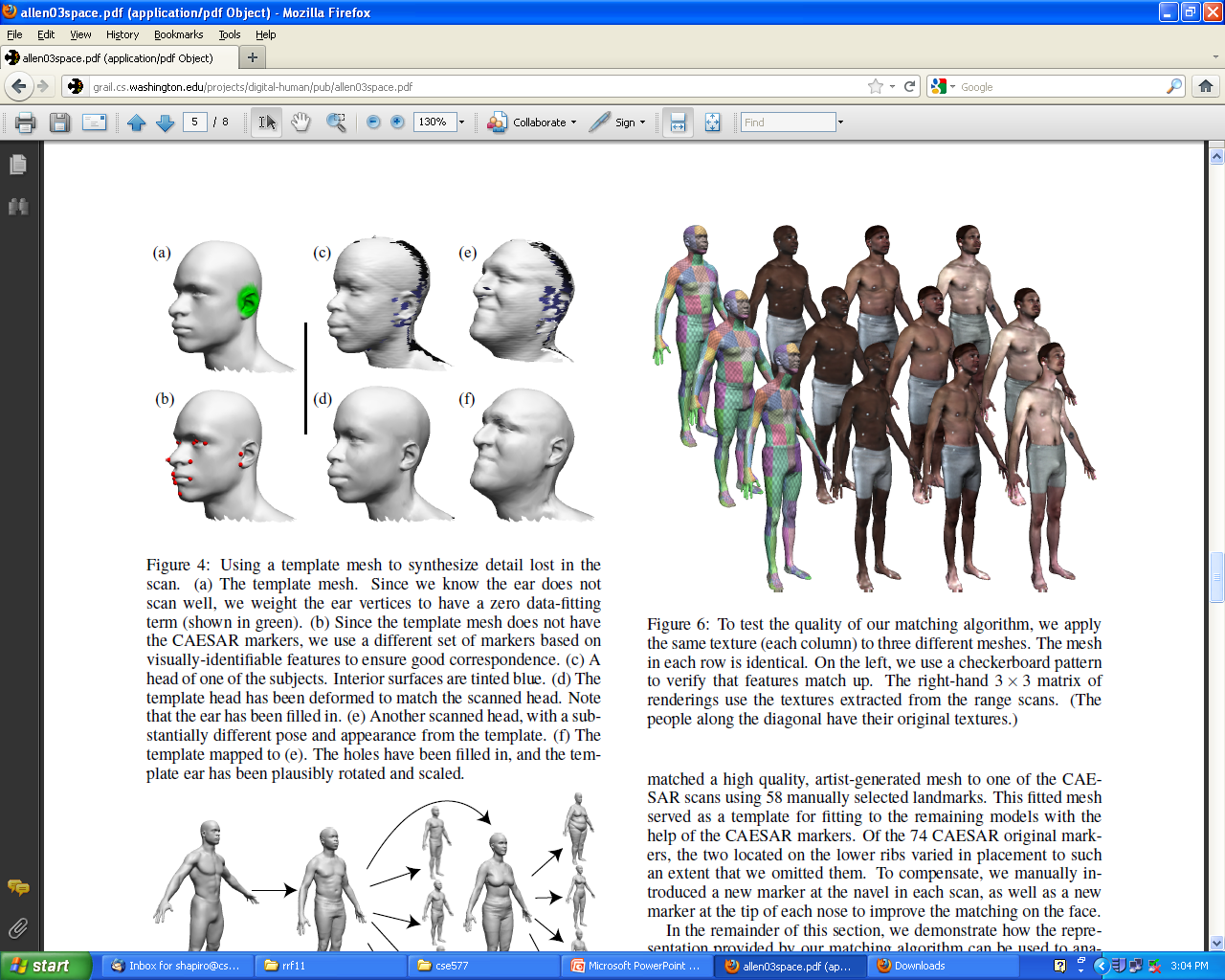 template with
zero data-fitting
term in green





with markers
template mapped to data heads
with holes filled and ear fixed
40
Video
SIGGRAPH 2003 Video
41
The Procrustes Approach
In Greek mythology Procrustes or "the stretcher 
  [who hammers out the metal]" was a rogue smith
   and bandit from Attica who physically attacked 
  people by stretching them or cutting off their legs, 
  so as to force them to fit the size of an iron bed. 

 In general, when something is Procrustean, different 
  lengths or sizes or properties are fitted to an arbitrary 
  standard.
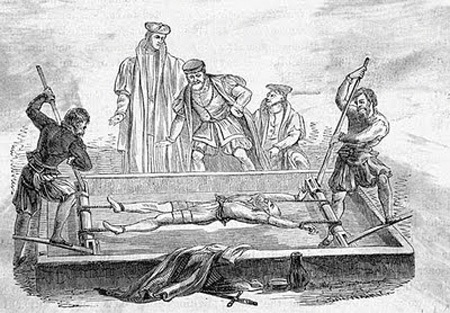 42
Procrustes Superimposition in Geometric Morphometrics
Given a group of similar objects (ie. heads, feet, livers)
    each represented by a set of landmark points.
1.   Translate the landmark configuration of each
       object so that they have the same centroid (0,0,0)
Scale each landmark configuration so they have the
       same centroid size (square root of summed squared 
       distances of the landmarks to the centroid).
3.    When superimposing two objects, one of the two
        centered, scaled configurations is rotated around
        its centroid until the sum of squared Euclidean
        distances between the corresponding landmarks
        is minimized.
43
Example with 2 Shapes
residual error
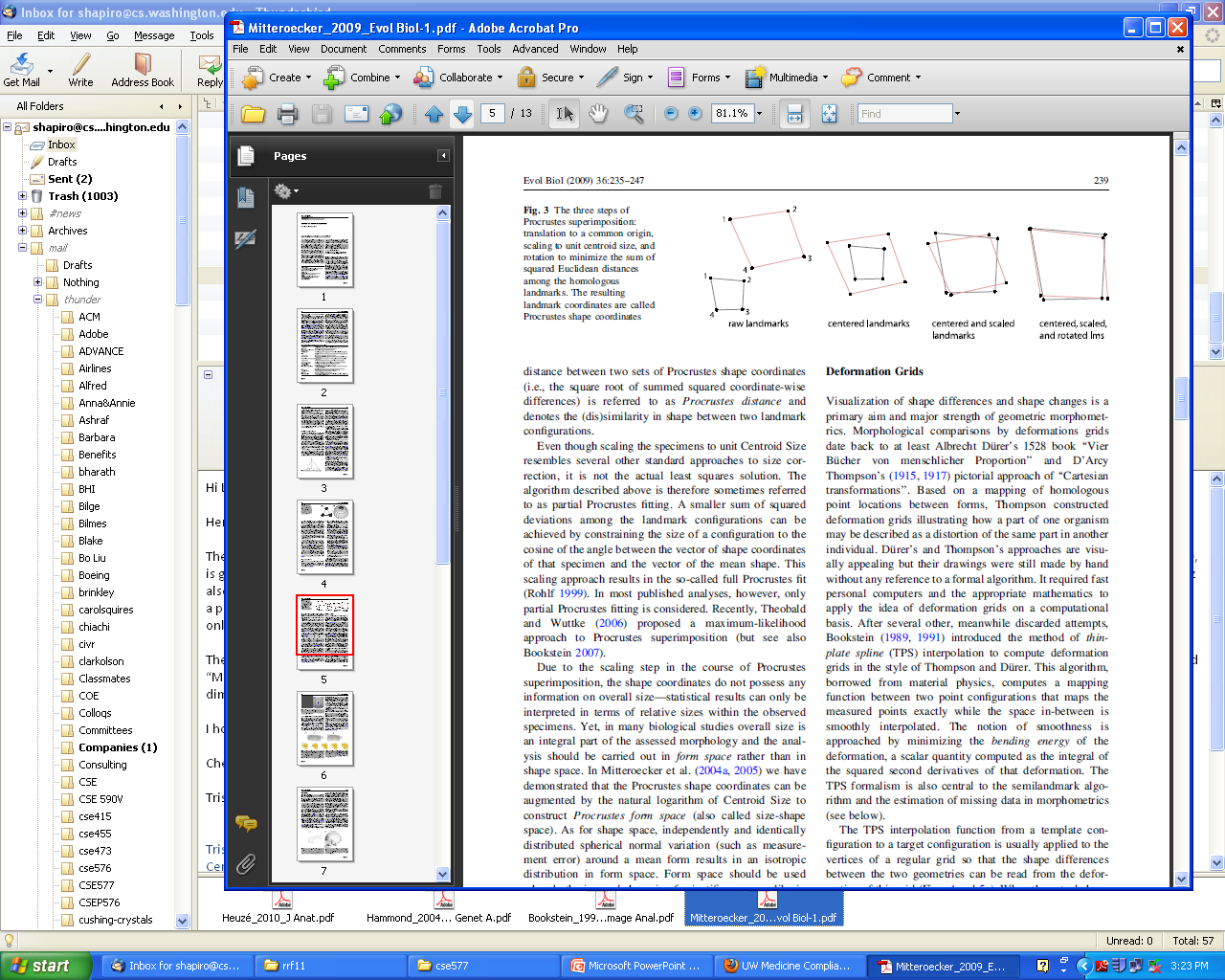 Note that the scaling process has removed the size
   difference between the 2 shapes, which is some
   applications may be important. 
 The resultant coordinates are called the Procrustes
   shape coordinates. The shapes are aligned as they
   best can be under these transformations.
  This is like least squares, but not identical.
44
Extension to N Shapes:Generalized Procrustes Analysis
Perform the translation and scaling steps.
   convergence is set to false.
  Choose one sample object arbitrarily from the set
    and call it the consensus.
  while not convergence
- rotate each object to best fit the consensus
- if total Procrustes distance* from objects to consensus
   is small enough, convergence becomes true
- set consensus to the average of the newly
  rotated objects
* Procrustes distance between 2 shapes is the Euclidian distance between the
   two sets of Procrustes shape coordinates.
45
Demo – using our subset
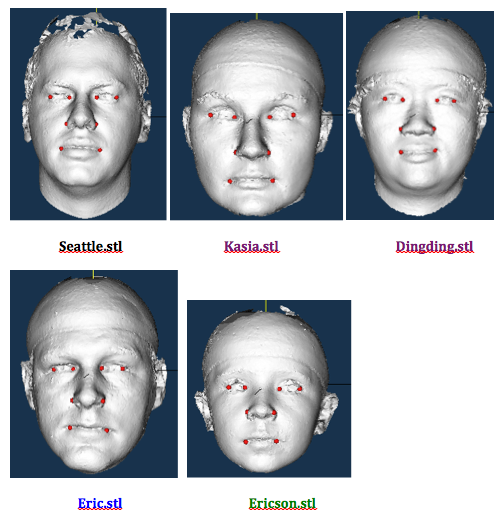 46
8 landmarks each
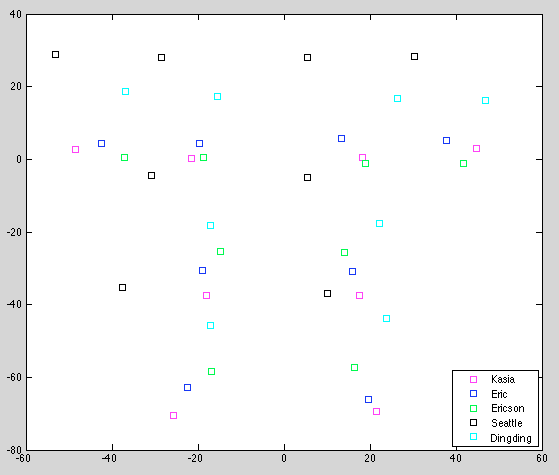 Eyes
Nose
mouth
47
Avg consensus Procrustes shape
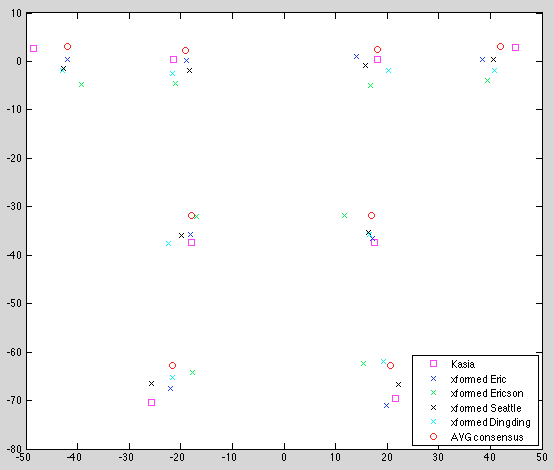 48
Shape vs. Form
Mitteroecker makes a strong point of differentiating
   between shape and form.
 Shape refers to the geometric properties of an object
   that are invariant to scale, rotation. and translation.
 Form refers to the geometric properties of an object that 
   are invariant to rotation and translation, but not scale.
same 
shape
not the
same form
49
Can we adapt Procrustes to form?
Yes, there are several possibilities.
  Mitteroecker says to augment the Procrustes
    shape coordinates by the natural logarithm of 
    centroid size to construct a Procrustes form space.
  Hammond and Hutton use Procrustes as the first
    step in a different approach they call a dense surface
    model.
50
Dense Surface Approach
Start with a set of already landmarked head meshes.
  Apply the generalized Procrustes algorithm to obtain
    a mean landmark set.
  Warp each full surface mesh to the mean using the
    landmarks and Bookstein’s thin-plate spline technique.
    NOW THEY ARE ALL ALIGNED IN ONE SPACE.
51
Continued
Choose one mesh to be the base mesh, and for each head
    mesh, find a  dense correspondence between the vertices 
    of the base mesh and its vertices using closest point.
    NOW THEY ARE ALL IN FULL, DENSE CORRESPONDENCE
  Transfer the mesh connectivity of the base mesh to each
    of the others, throwing out original meshes.
  Apply the inverse of the warp to send each mesh back to
    its original space,
    THUS REGAINING THE ORIGINAL FORM.
52
Conceptually
original
shapes

Procrustes
superimposition



Dense superimposition


Dense
correspondence
53
Procrustes in ClassificationVector of PCA Mode Values, Nearest Mean Classifier
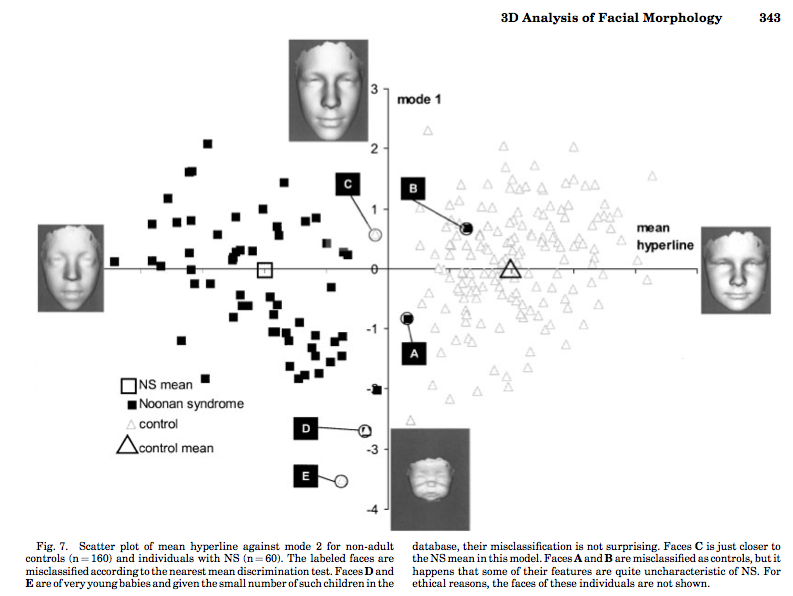 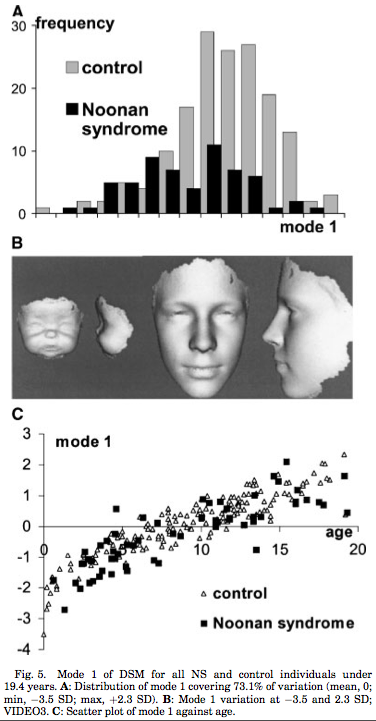 Peter Hammond et al., “3D Analysis of Facial Morphology”, American Joural of Medical Genetics 126A:33-348, 2004
54